Garner JB, Miller JM
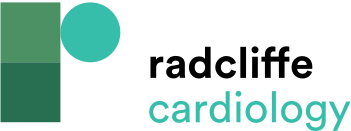 Table 2: Predictive Values and Accuracies of the Most Common Ventricular Tachycardia Criteria
Citation: Arrhythmia & Electrophysiology Review 2013;2(1):23-9
https://doi.org/10.15420/aer.2013.2.1.23
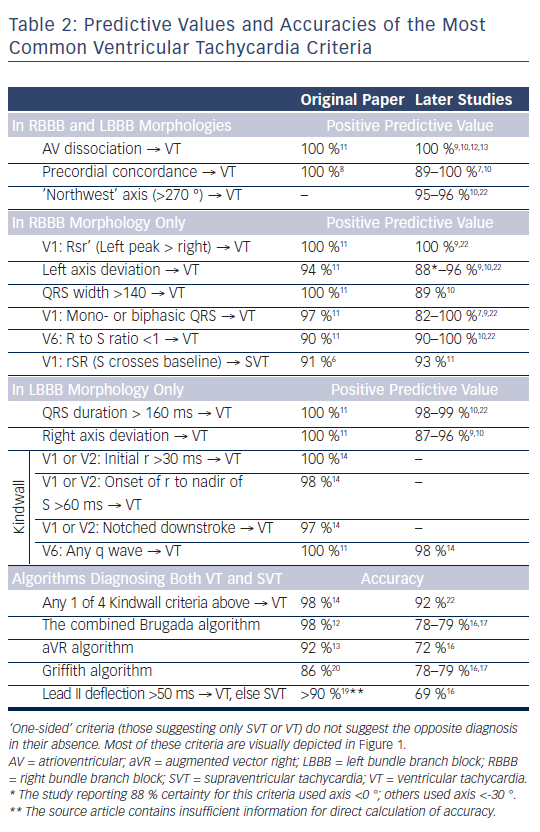